Počítačová grafika III - CvičeníIntegrováví na jednotkové kouli
Jaroslav Křivánek, MFF UK
Jaroslav.Krivanek@mff.cuni.cz
Směr, prostorový úhel, integrování na jednotkové kouli
Směr ve 3D
Směr = jednotkový vektor ve 3D
Kartézské souřadnice


Sférické souřadnice





q … polární úhel - odchylka od osy Z
f ... azimut - úhel od osy X
PG III (NPGR010) - J. Křivánek 2013
Funkce na jednotkové kouli
Funkce jako každá jiná, ale argumentem je směr ve 3D
Funkční hodnota je číslo (nebo třeba trojice čísel RGB)
Zápis např.
F(w)
F(x,y,z)
F(q,f)
…
Závisí na zvolené reprezentaci směrů ve 3D
PG III (NPGR010) - J. Křivánek 2013
Prostorový úhel
Rovinný úhel 
Délka oblouku na jednotkovékružnici
Kružnice má 2p radiánů

Prostorový úhel (steradian, sr)
Velikost plochy na jednotkovékouli
Koule má 4p steradiánů
PG III (NPGR010) - J. Křivánek 2013
Diferenciální prostorový úhel
„Nekonečně malý“ prostorový úhel okolo směru
3D vektor
Velikost dw
velikost diferenciální plošky na jednotkové kouli
Směr dw
střed projekce diferenciální ploškyna jednotkovou kouli
Prostorový úhel diferenciální plošky
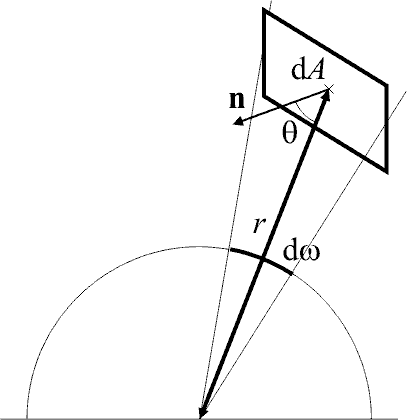 PG III (NPGR010) - J. Křivánek 2013
dq
q
r
f
df
Diferenciální prostorový úhel
PG III (NPGR010) - J. Křivánek 2013
Příklady
Spočítejte velikost povrchu jednotkové koule.

Spočítejte velikost povrchu kulového vrchlíku o úhlu q0.

Spočítejte velikost povrchu kulového pásu mezi úhly q0 a q1.

Spočítejte velikost povrchu „melounu“ o úhlu f0.
PG III (NPGR010) - J. Křivánek 2013
Příklady
Pod jakým prostorovým úhlem pozorujeme (nekonečnou) rovinu z bodu mimo tuto rovinu?

Pod jakým prostorovým úhlem pozorujeme kouli o poloměru R, jejíž střed je vzdálen D od stanoviště?
PG III (NPGR010) - J. Křivánek 2013